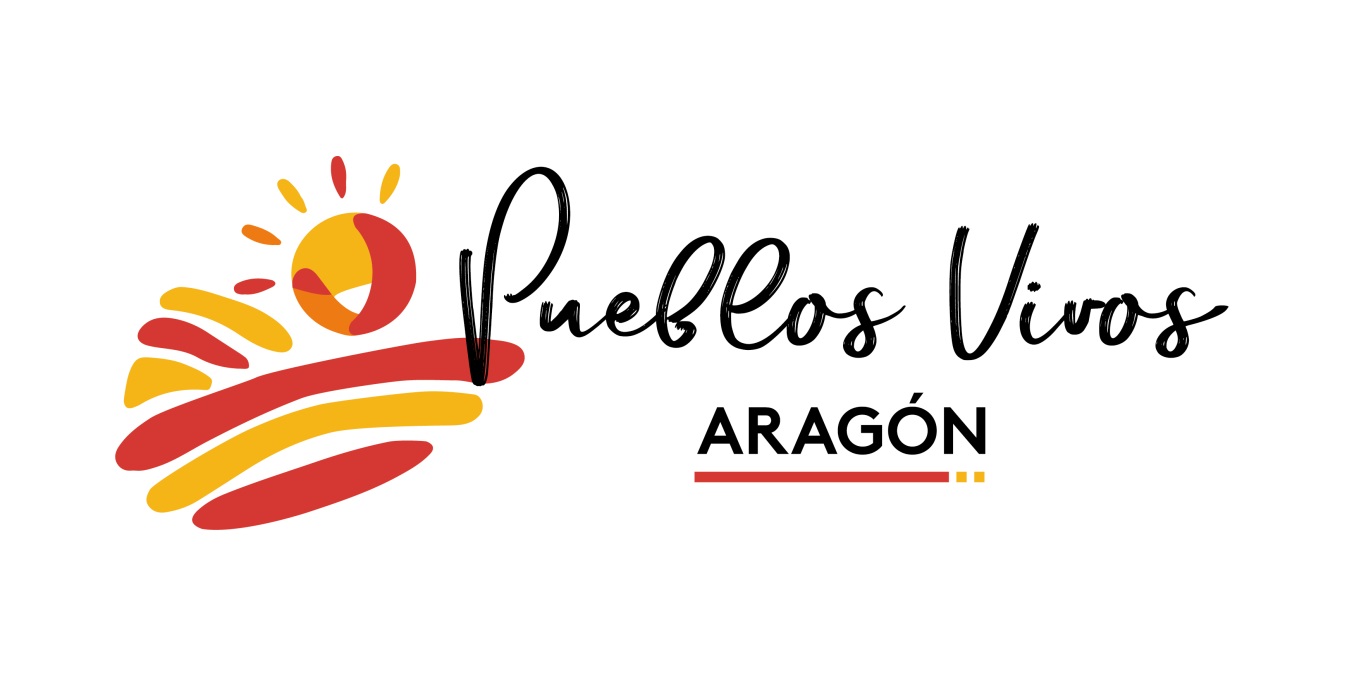 UN PROYECTO PARA FRENAR LA DESPOBLACION EN TERRITORIOS RURALES ARAGONESES
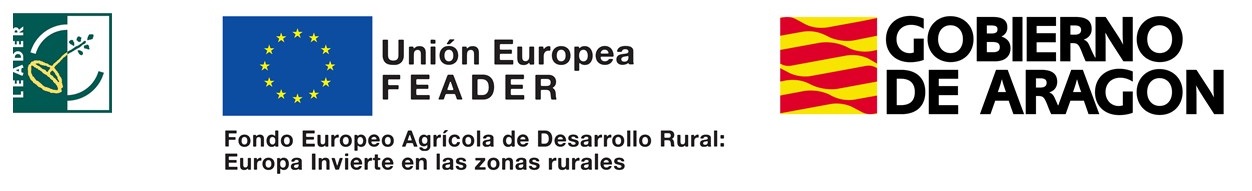 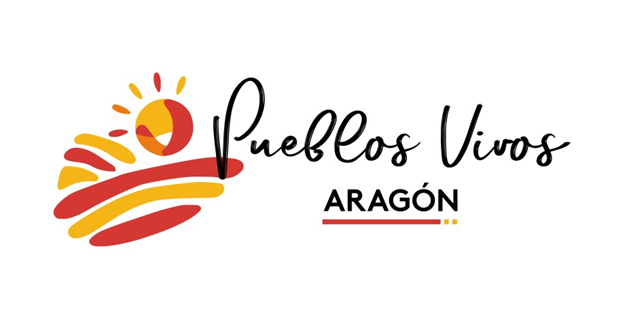 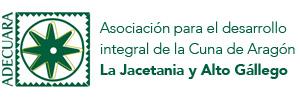 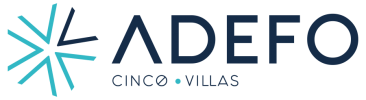 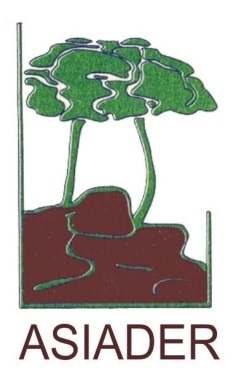 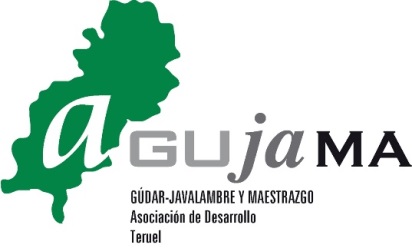 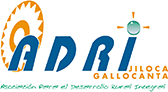 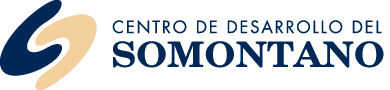 POR QUÉ PUEBLOS VIVOS
Sufrimos un proceso de despoblación que perjudica a nuestro desarrollo sostenible.
Los pueblos ofrecen un marco de vida de calidad y hay personas de la ciudad interesadas en venir a vivir a un pueblo 
El mantenimiento de un mundo rural vivo es fundamental: producción de alimentos, incendios, erosión, mantenimiento de espacios naturales, diversidad cultural, etc. Equilibrio territorial  y ambiental
POR QUÉ PUEBLOS VIVOS
Es necesario actuar localmente y adaptar las soluciones.
Es positivo trabajar en red, cooperando con otros territorios que tienen el mismo problema
ELEMENTOS DIFERENCIADORES
Implicación Local y Factor humano: 
Grupos de Acción Local --- Red de oficinas para la revitalización rural
Ayuntamientos- Comarcas  
Red de colaboradores  
Carácter muy práctico. Actuaciones adaptadas a:
Territorios y pueblos
Casos concretos de  personas de la ciudad interesadas en  vivir en el medio rural
jóvenes y mujeres locales 
Visión global: Empleo + vivienda + TIC + vida social + servicios, etc.
Cooperación y Trabajo en Red entre Territorios
OBJETIVOS
Preparar a  la población local para acoger e integrar a nuevos pobladores
Recabar, archivar y publicar información de interés para potenciales nuevos pobladores y familias.
Mejorar el territorio para que éste sea más atractivo y sea un marco de vida de calidad
Contactar con potenciales nuevos pobladores  y acompañar a los que se quieran establecer.
Fomentar la permanencia de jóvenes y mujeres 
Facilitar la competitividad de las actividades económicas y potenciarla llegada de nuevos inversores.
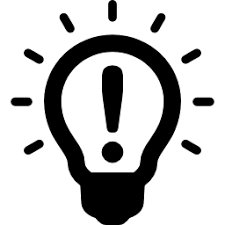 LABORES DEL PERSONALDE LAS OFICINAS
Presentaciones del proyecto en el territorio
Gestiones para la adhesión de los municipios.
Creación de una red de colaboradores contra la despoblación- Dinamización de estos colaboradores 
Elaboración y difusión del manual del colaborador
Recopilación de buenas prácticas y experiencias y lucha contra la despoblación, alimentación de base de datos.
DINAMIZAR, PROPONER, MOSTRAR HERRAMIENTAS
Información  a responsables municipales
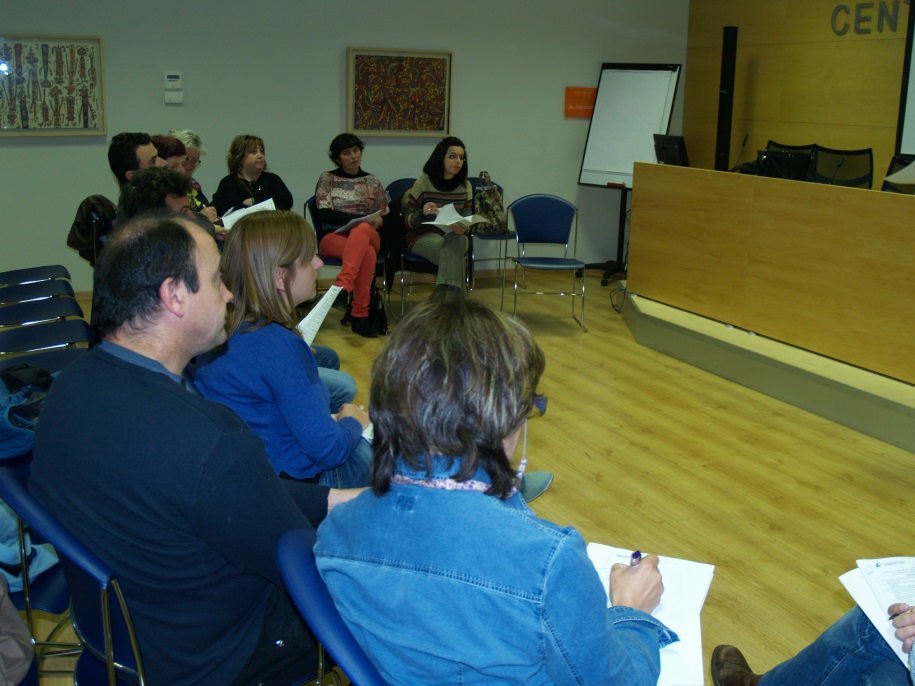 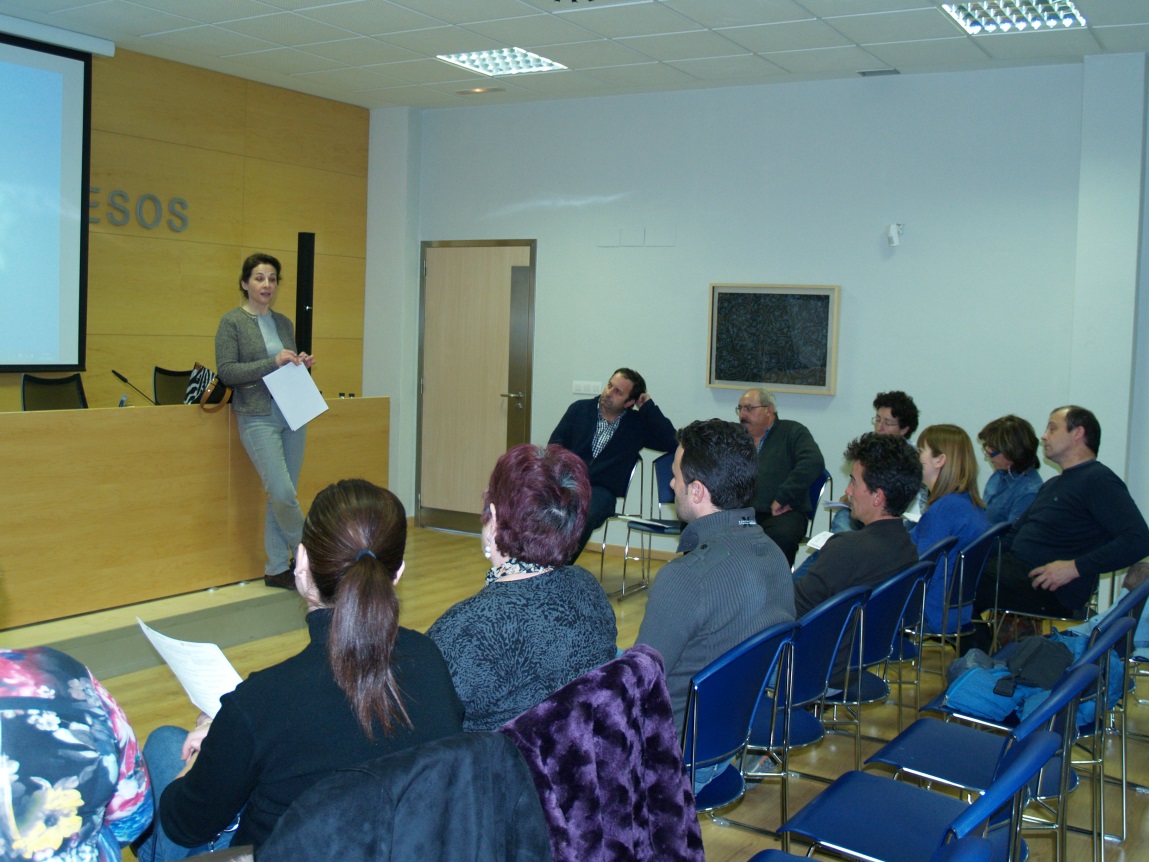 NECESIDAD DE VIVIENDA
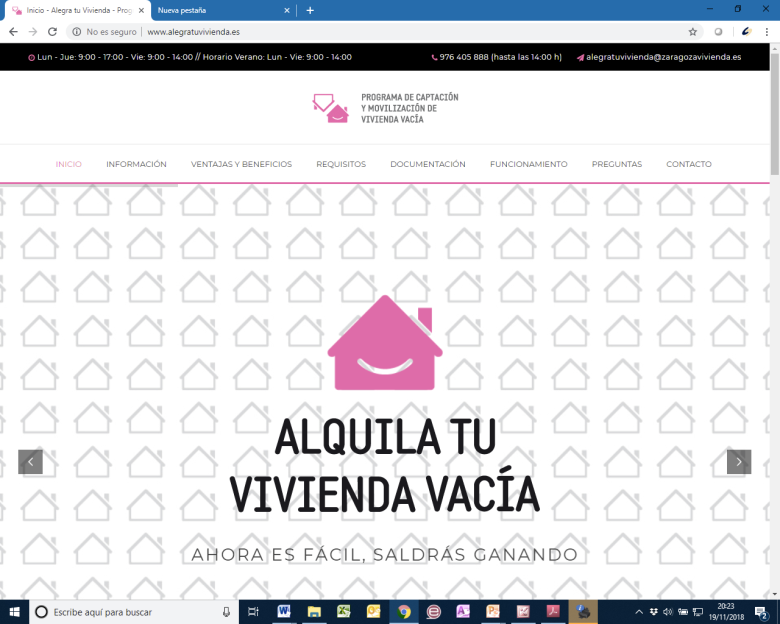 Conocer experiencias para movilizar vivienda vacía
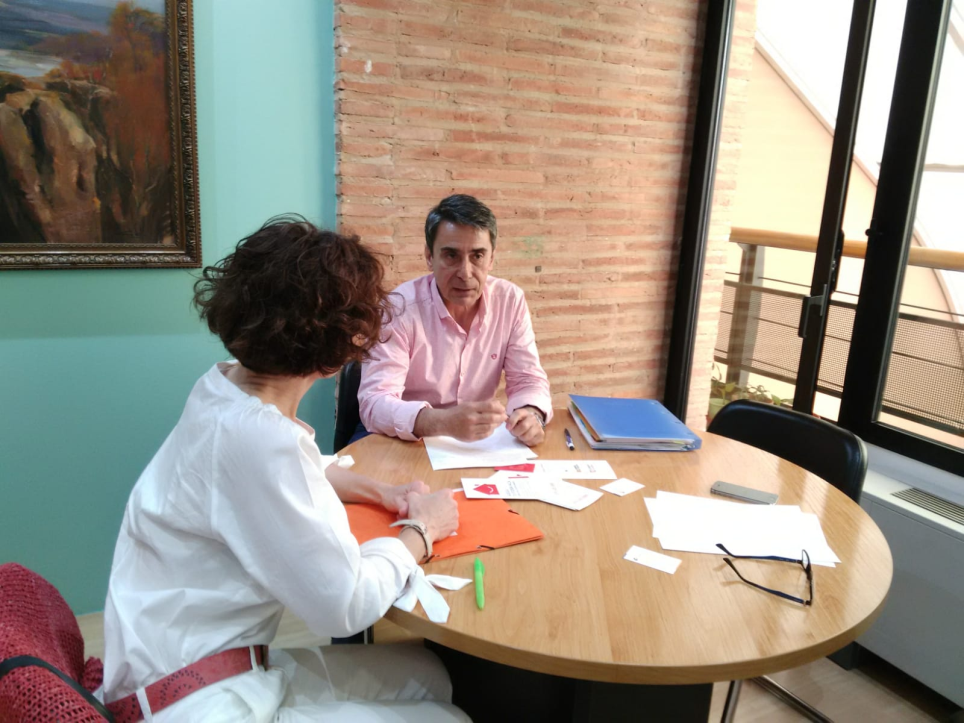 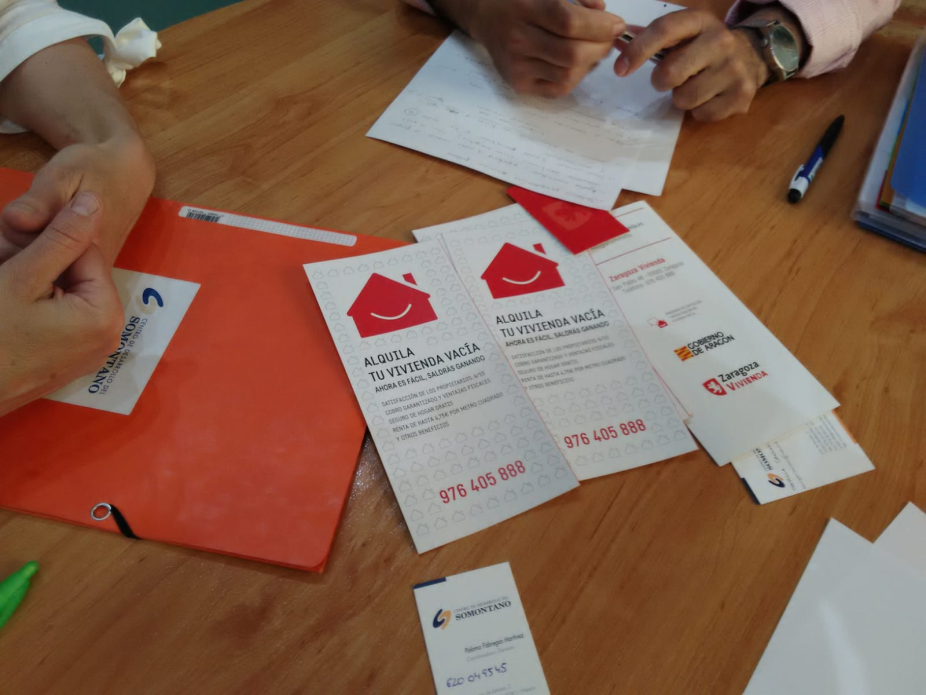 PÁGINA WEB
Recabar, archivar y publicar información de interés para potenciales nuevos pobladores.
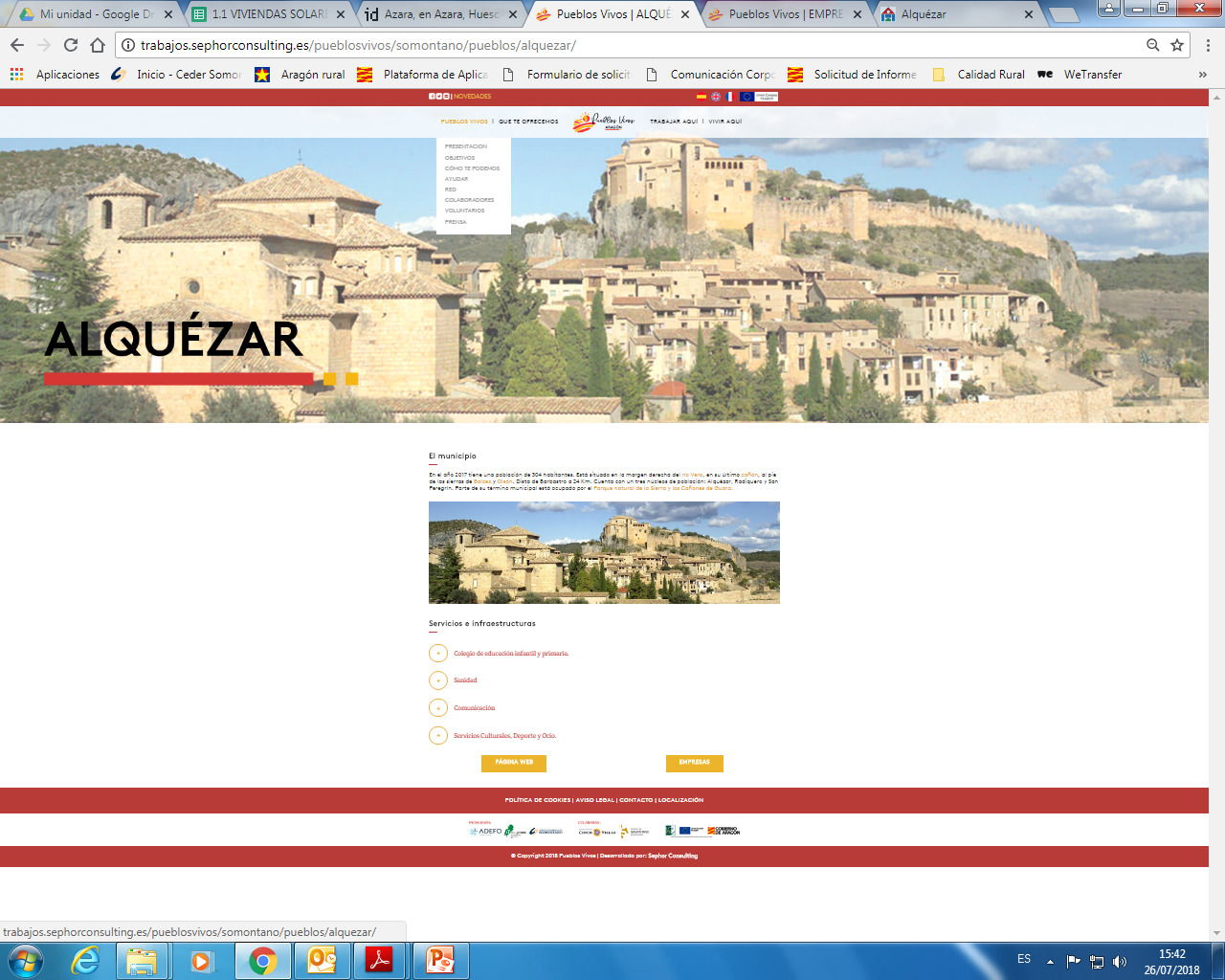 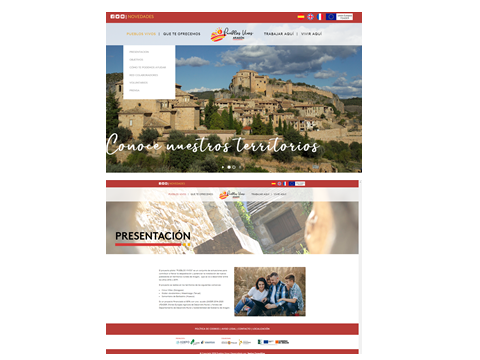 FORMACIÓN Y DINAMIZACIÓN DE ASOCIACIONES Y VIDA CULTURAL
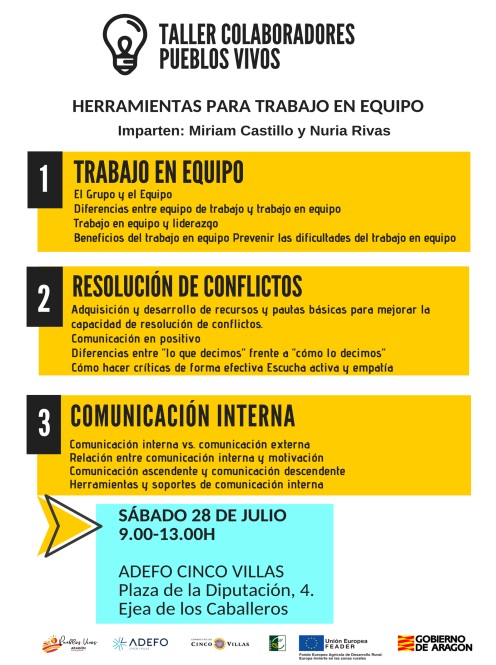 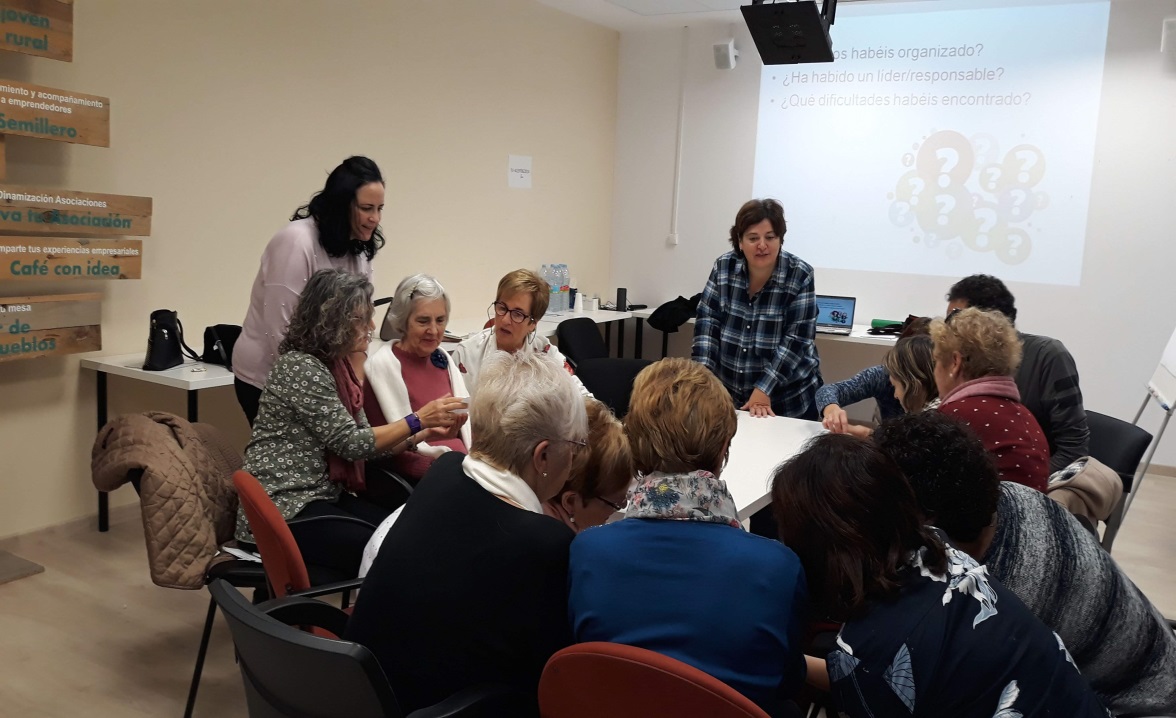 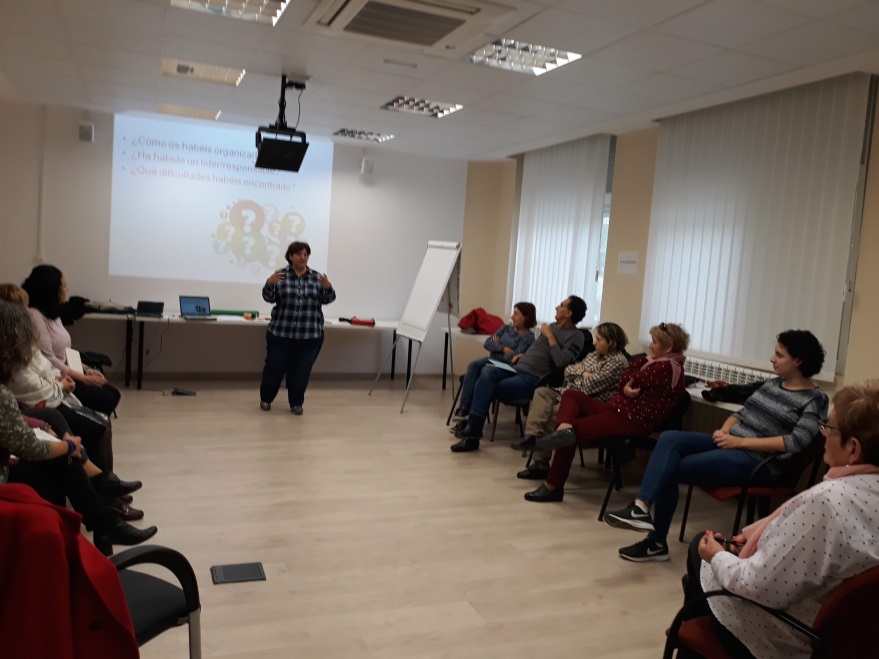 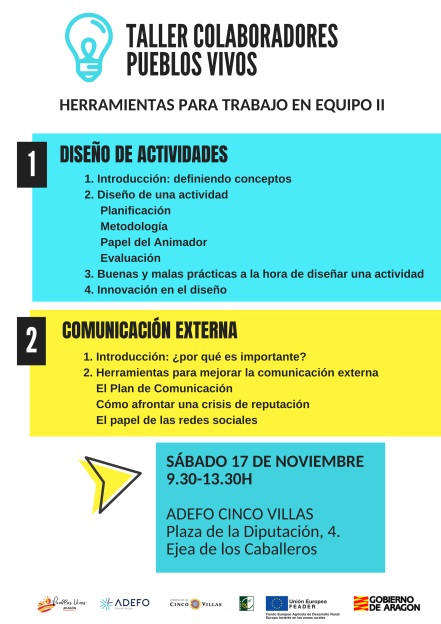 FORMACIÓN PARA MEJORAR LA ACOGIDA Y LA INTEGRACION
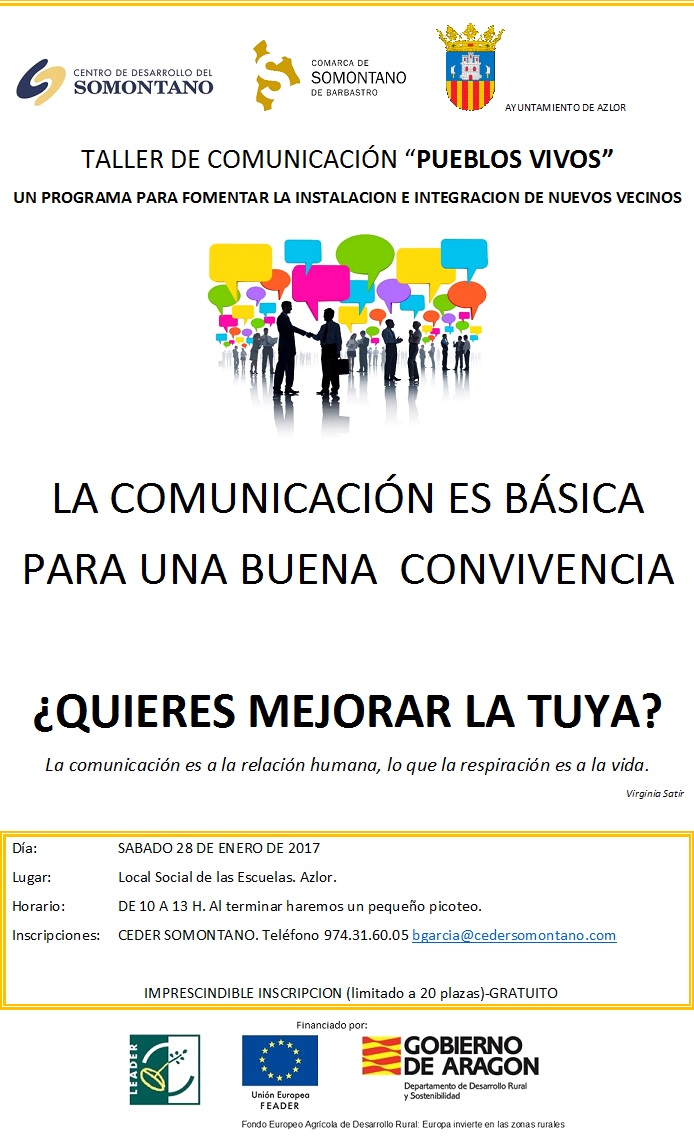 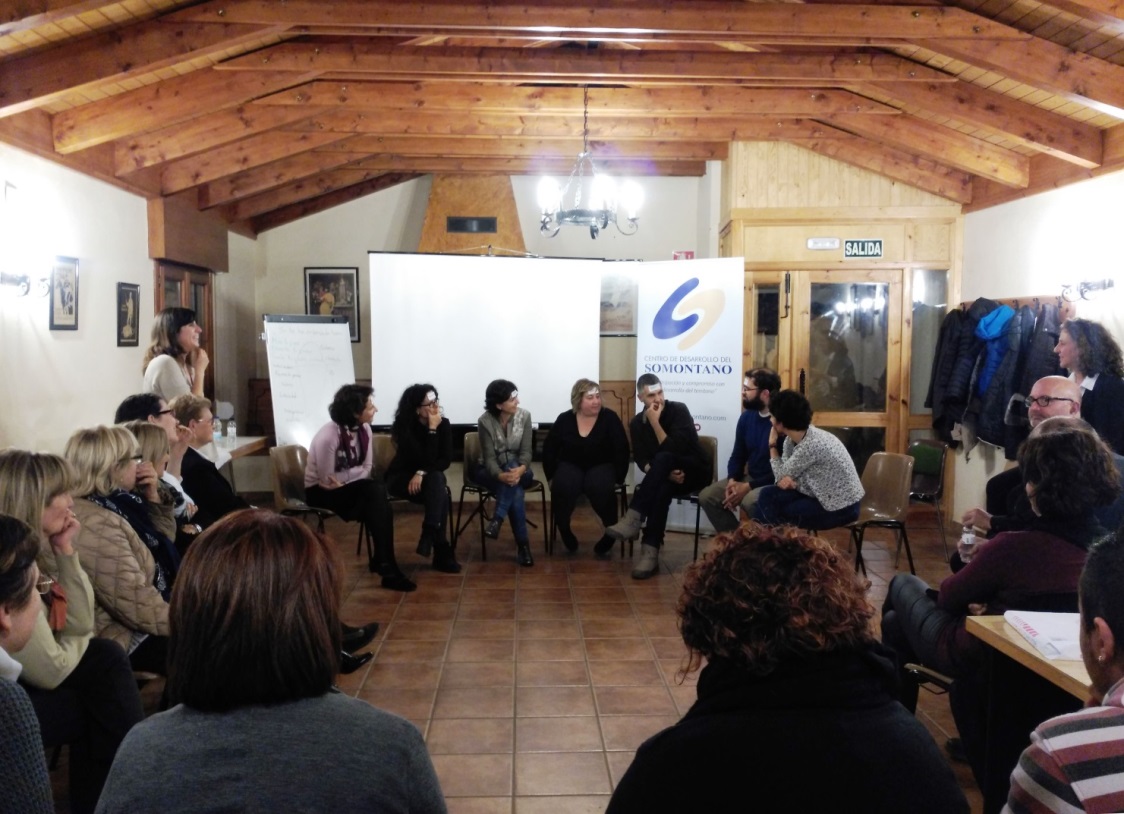 ACCIONES PARA CONTACTAR CON NUEVOS POBLADORES
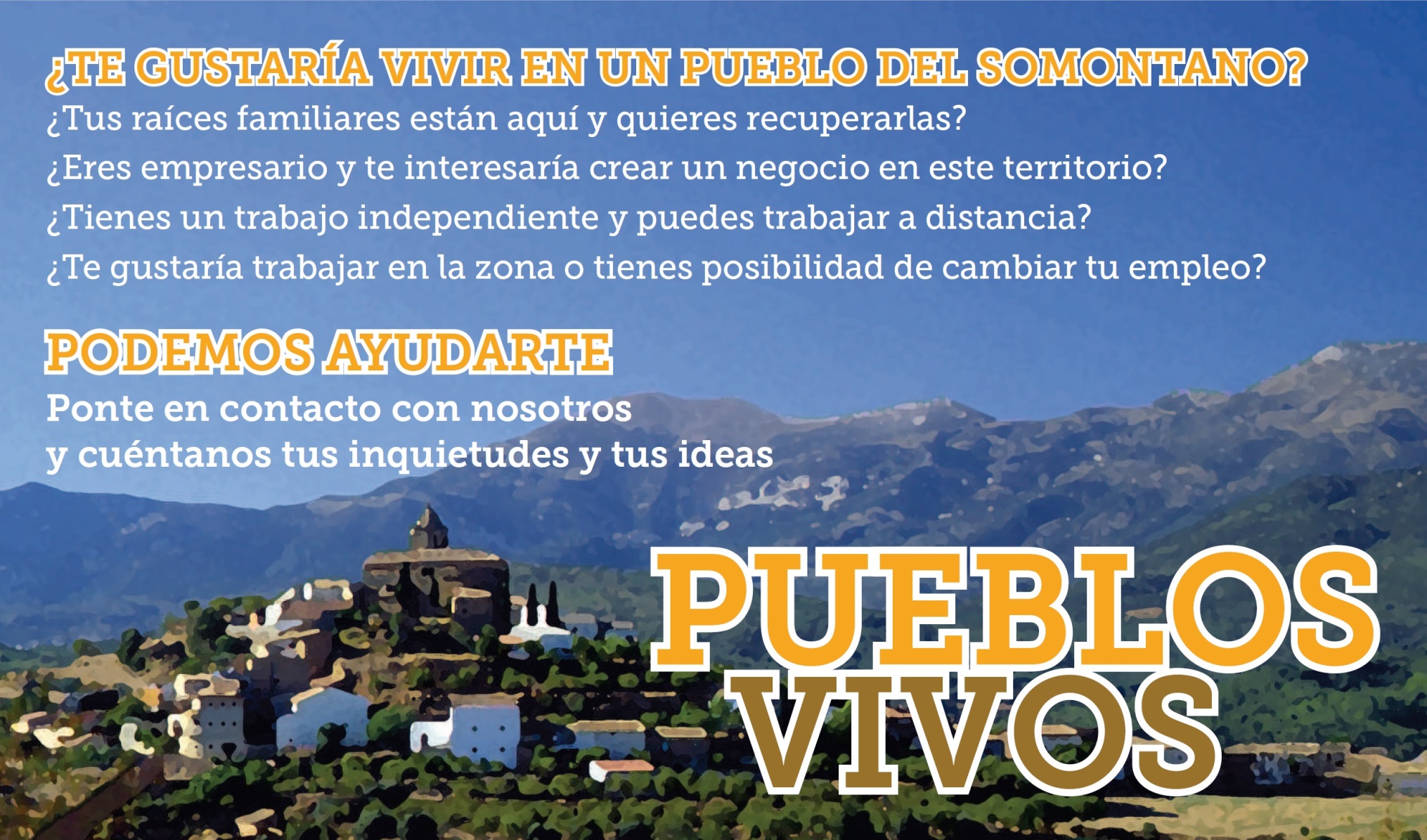 Muchas gracias